교정 진단
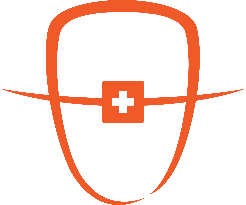 백만석 원장 
닥터만 교정연구회
환자의 개요
이름/성별 : 신하준 / 남자

생년월일/나이 : 2016.01.01/ 7Y 

주소(C.C) : 
검진시 반대교합 보여 설명드리고 교정 진단 
………

PMHx : N-S

PDH : N-S
치료전 구외사진
Crop: 가로x세로 3:4 비율얼굴이 크게 나오도록
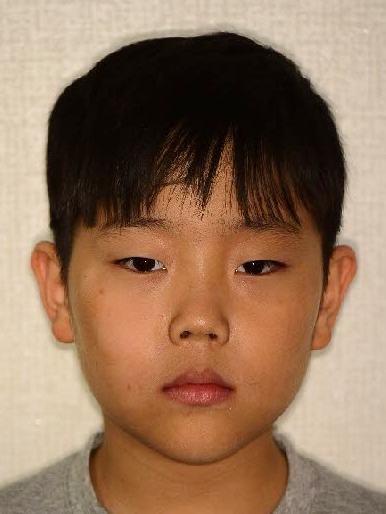 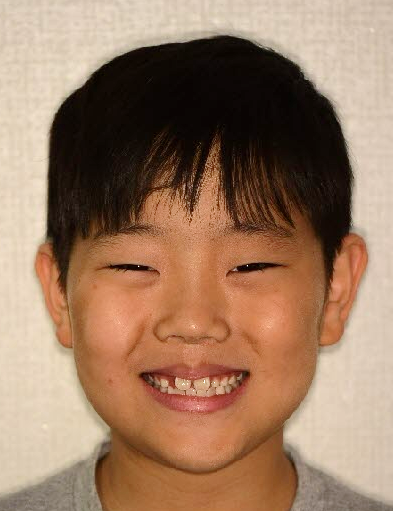 정면
정면 스마일(상악 치아 보이도록)
치료전 구외사진
Crop: 가로x세로 3:4 비율
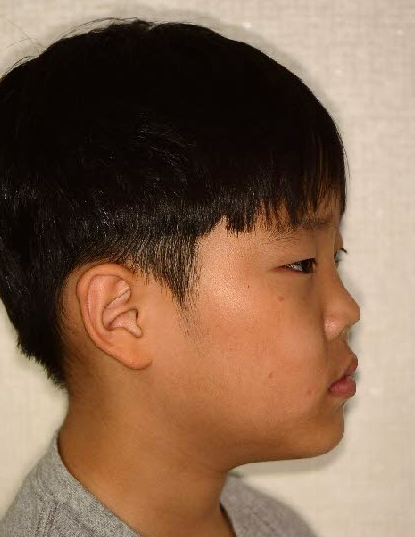 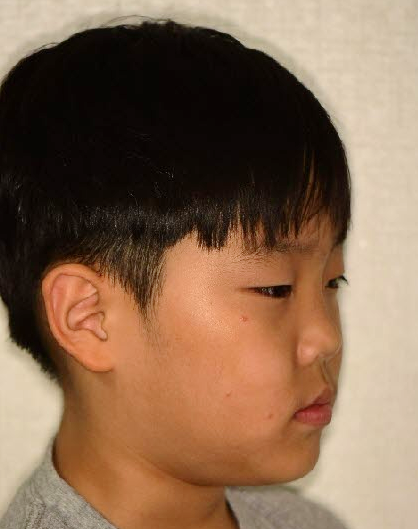 45도 측면
90도 측면
Crop: 가로x세로 4:3 비율
Dental midline(DML)을 꼭 표시해 주세요
Red: 얼굴정중선
Yellow: 상,하악 치아정중선
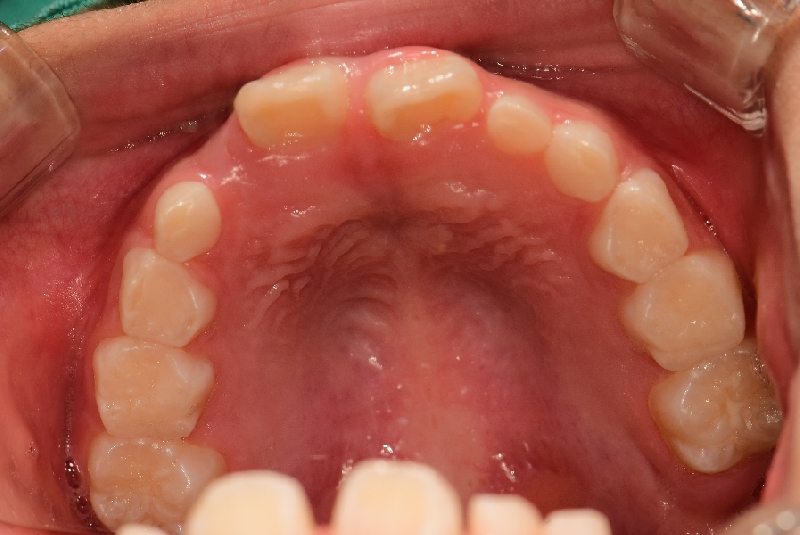 치료 전 구내사진
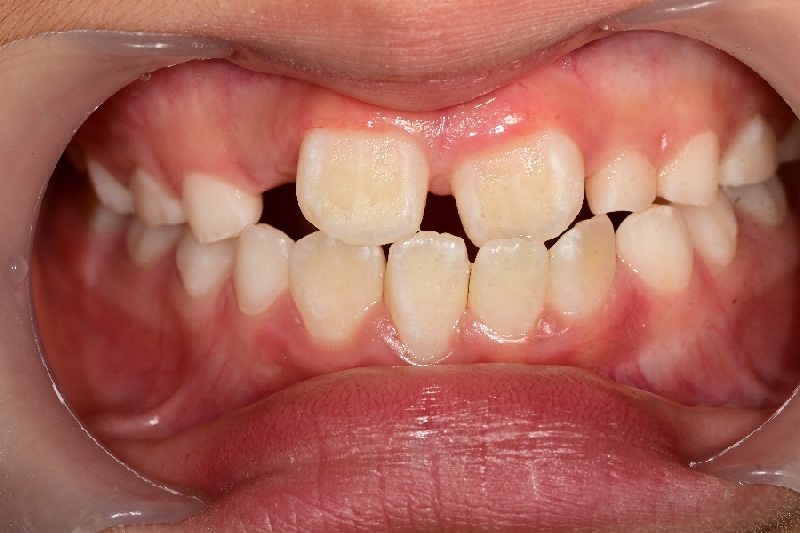 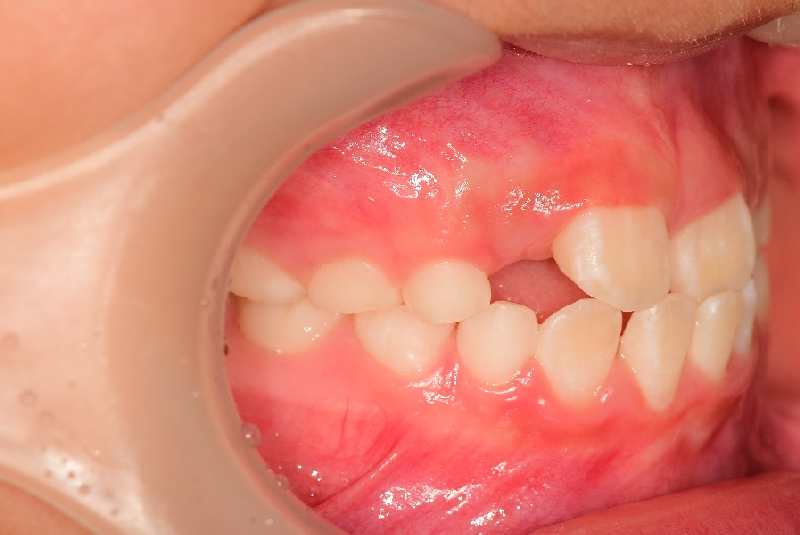 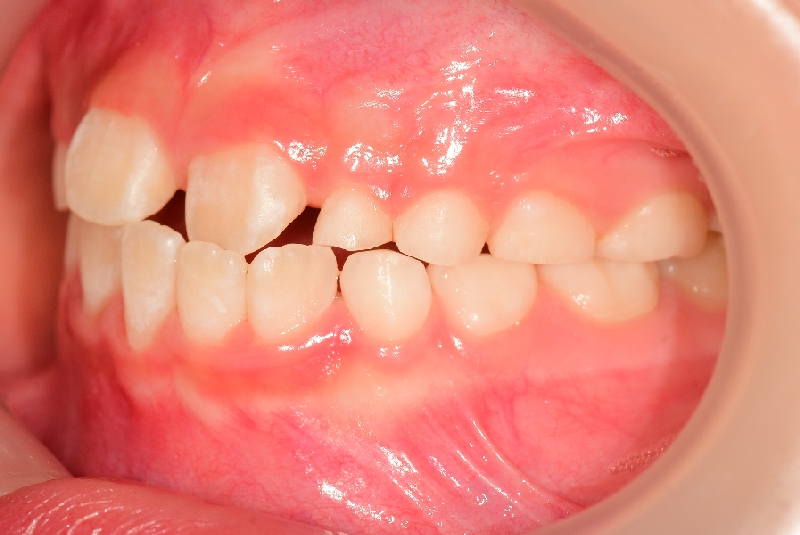 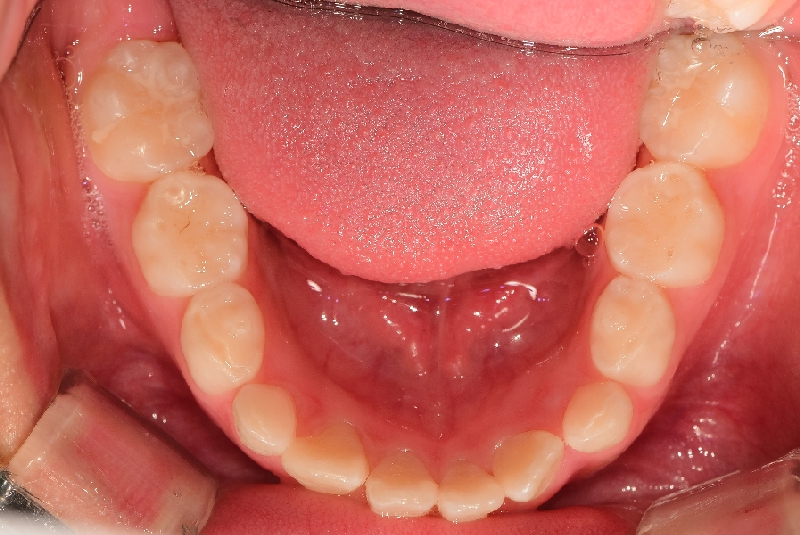 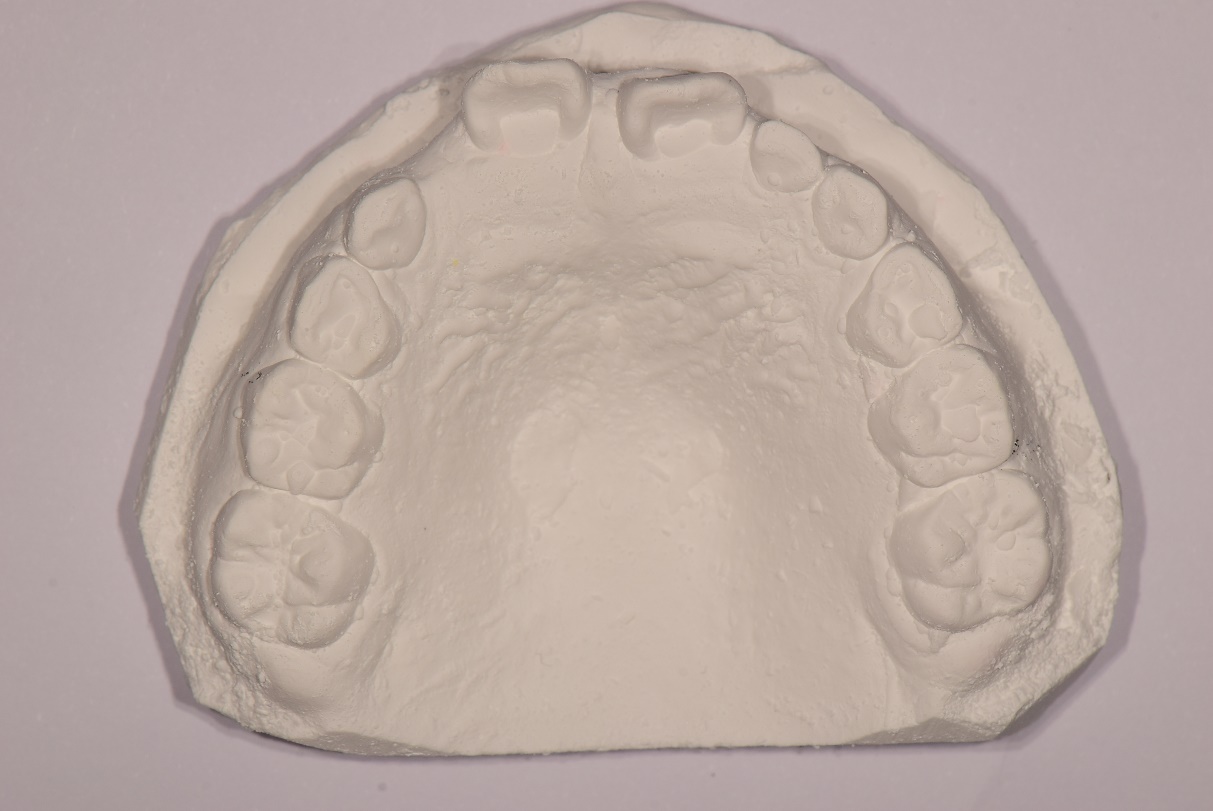 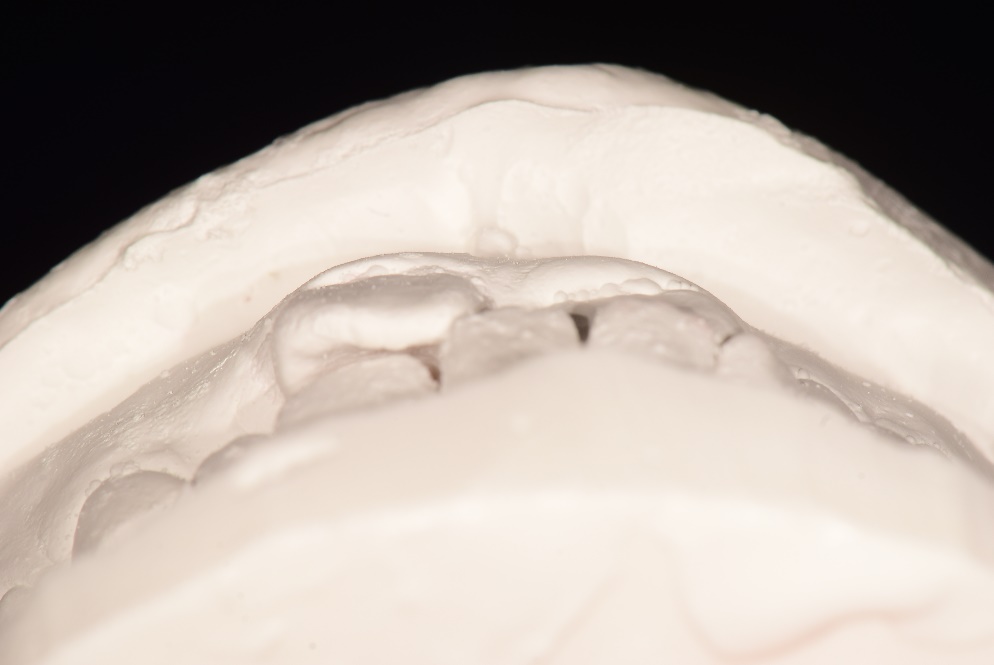 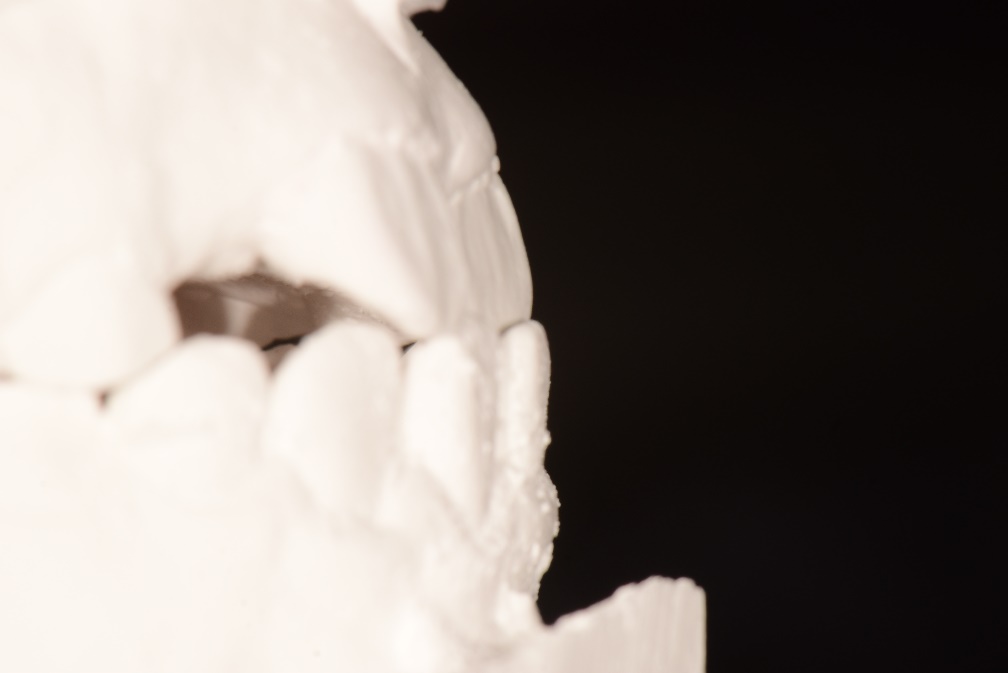 OB/OJ
OB/OJ
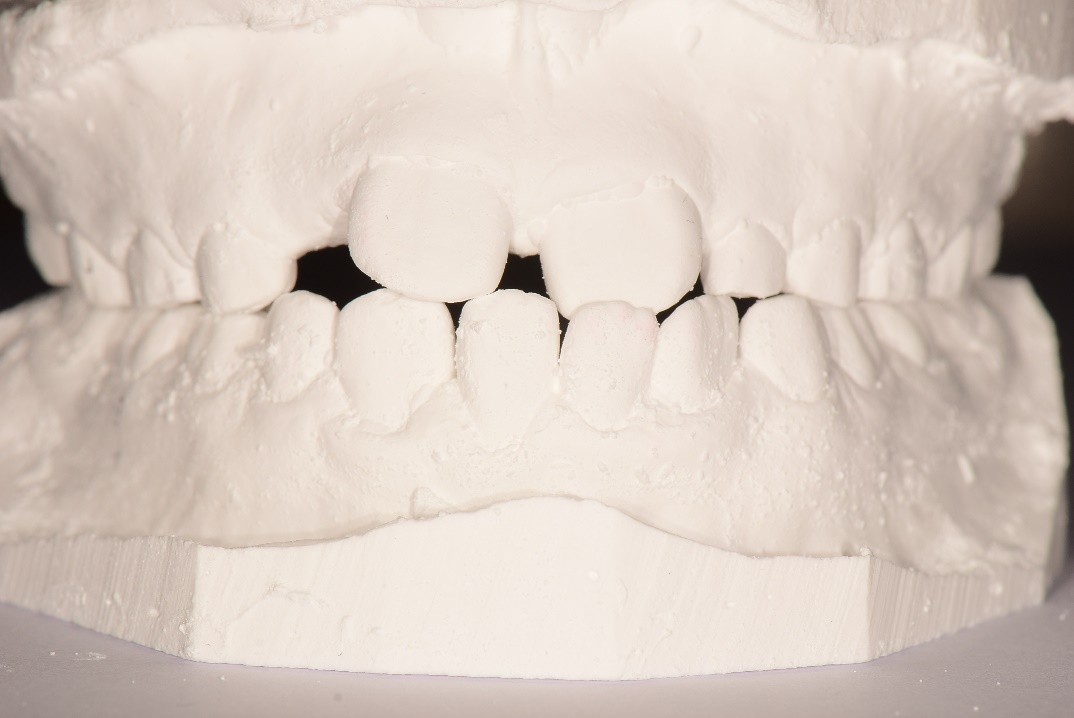 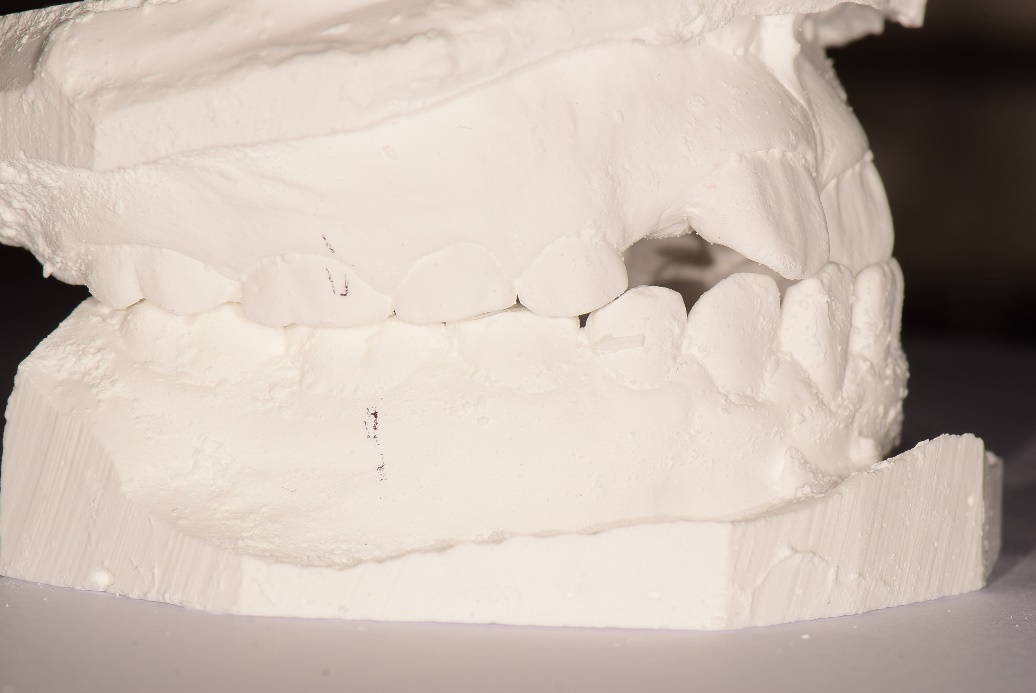 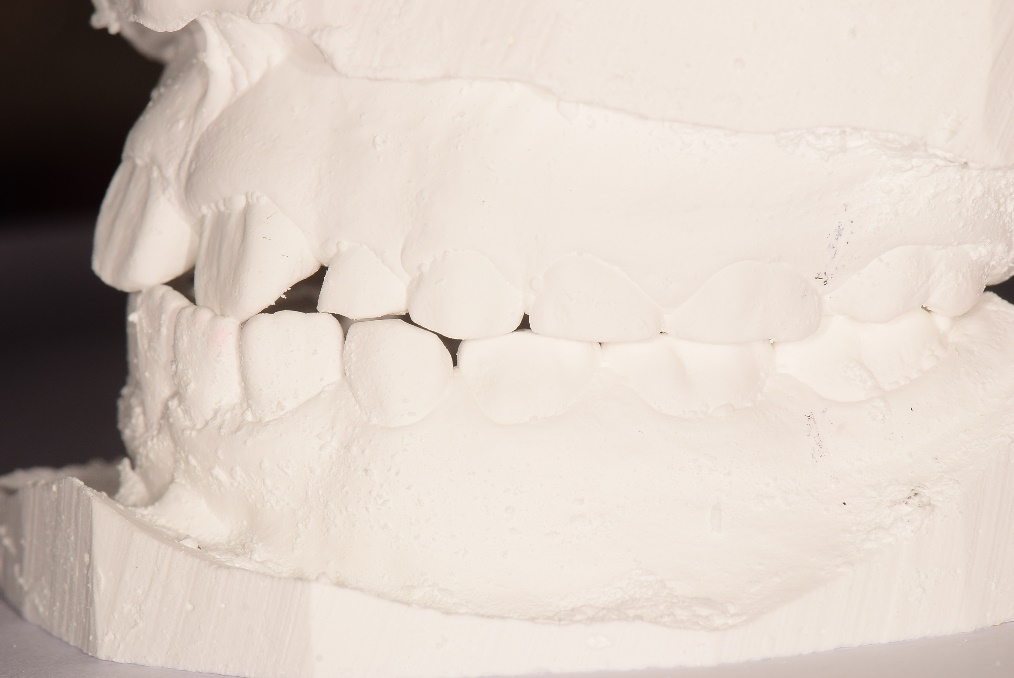 -CO bite 상태로 촬영
-측면 촬영시 molar key를 명확히 알수 있어야함.
-교합이 불안정시 손으로 잡고 정면/측면 촬영
-측면촬영시 촬영각도
-악궁에 수직으로 촬영이 되어야 구치부 교합관계를 정확히 알수있음
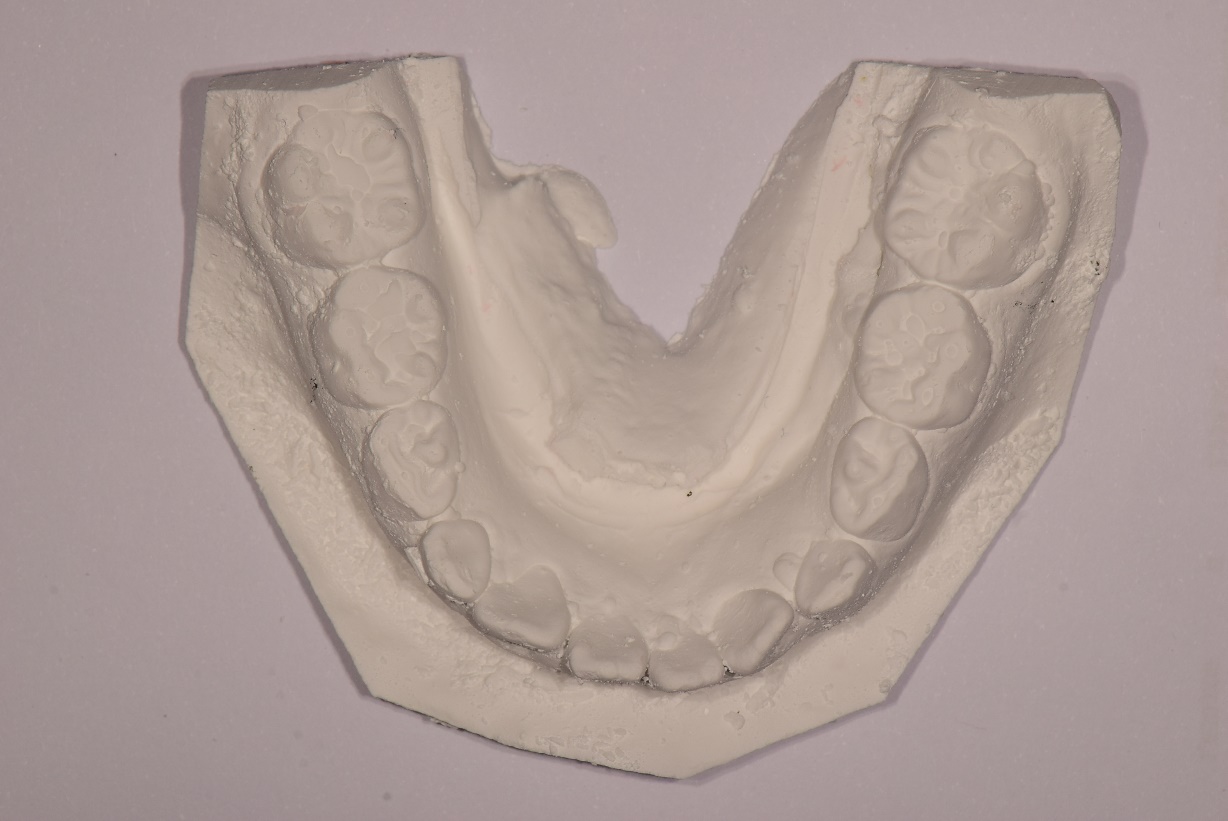 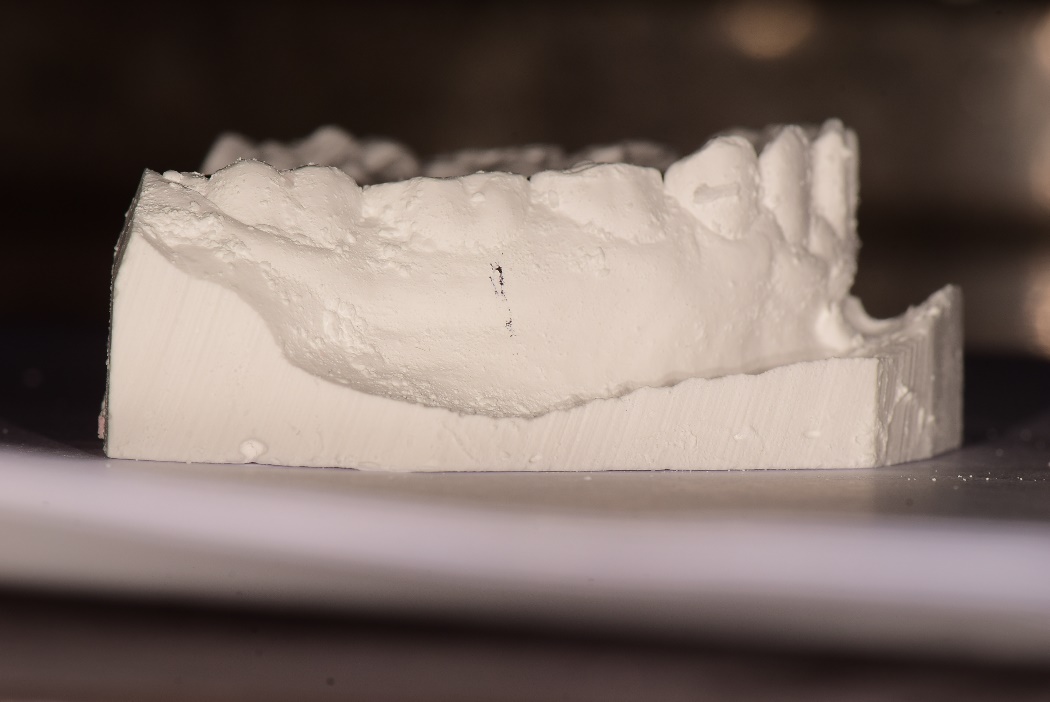 Curve of Spee
치료전 Panorama
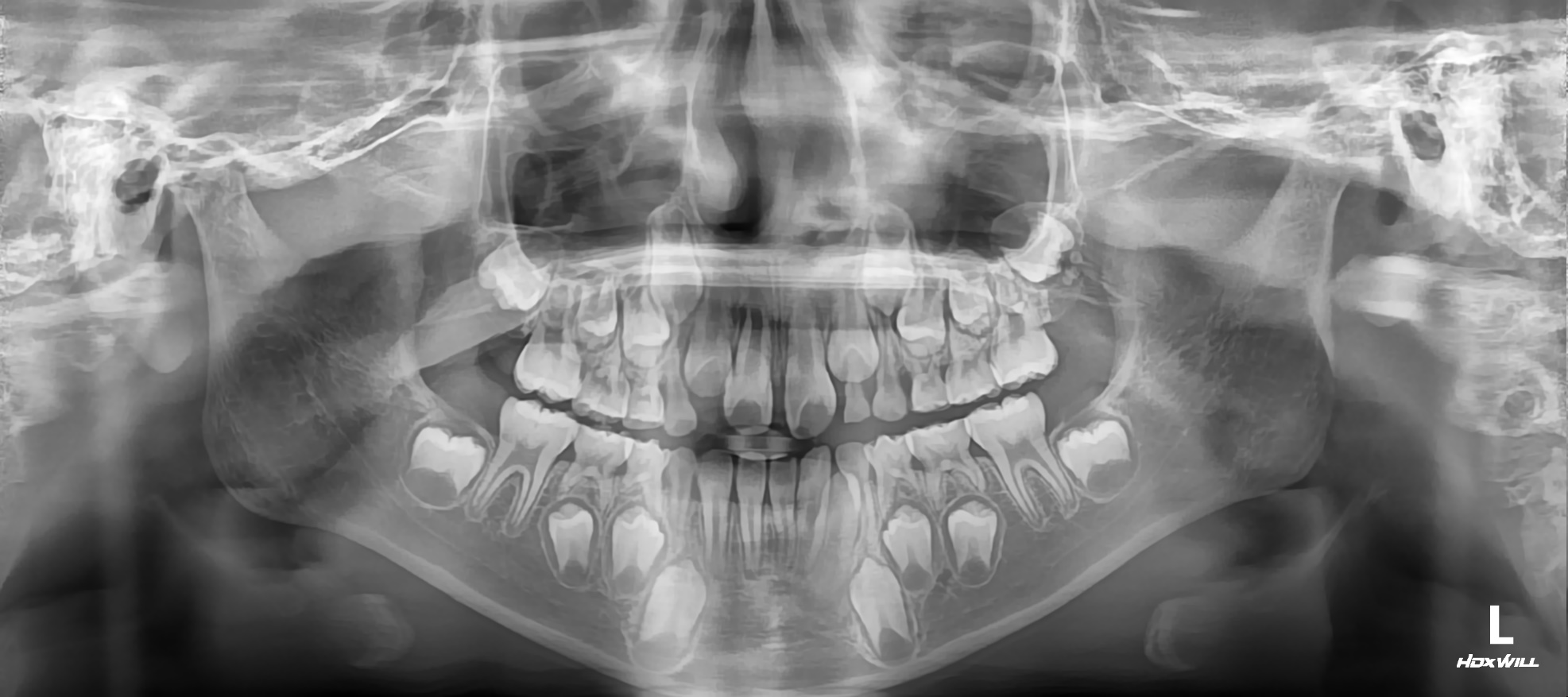 치료전 Ceph
FH line 평행하게
(어려우면 palatal plane)
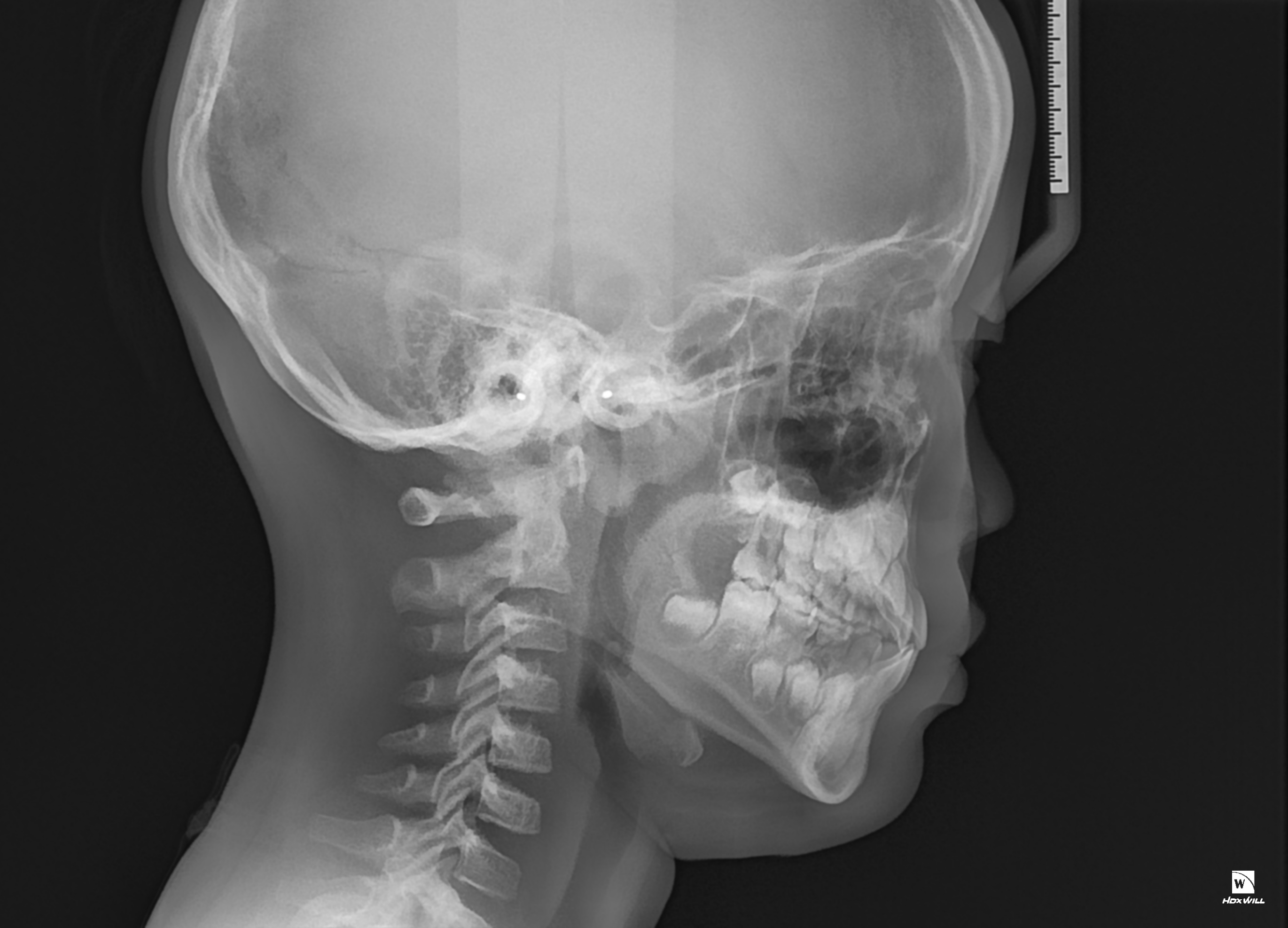 치료전 Periapical view
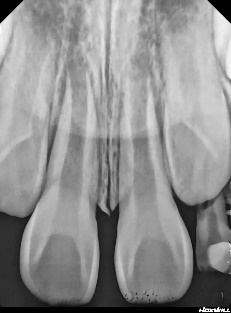 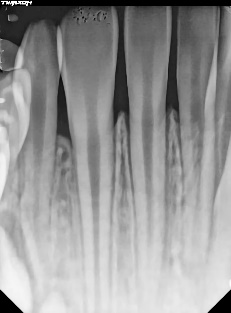 Analysis
본 ppt 에 기재된 것은 제 세미나 수강생이 사용하는 예시입니다.
원장님께서 사용하시는 것을 넣으시면 됩니다.
작성이 어려우시면 작성된 챠트가 잘 보이게 사진을 찍어서 첨부하셔도 됩니다.
Ceph analysis (will-ceph)
Problem list
Skeletal problem
Skeletal Class I(?)

Dental problem
Class I molar & canine key on both sides

Cross-bite on 

OB/OJ=1.5/0

DML  

Mn supernumerary tooth
Crowding (Mx: 0, Mn: 0,5)
Spacing on (Mx: -3.0, Mn:9.0)
Sum of incisors = 4 : 2.8

Soft-tissue problem
Upper & lower lip protrusion
# Skeletal,
 Dental, 
soft tissue 
순으로 문제점을 
나열합니다
Diagnosis
Skeletal Class I with ant crossbite
with Mn supernumerary tooth
Treatment Plan
Tx. Plan
하악 과잉치 발치, DBS

Ext of #32(과잉치)
+ F-DBS(or 2X4 bonding)
+ Alignment and 반대교합 해소
#32 맹출하면 bonding
Re alignment
Finish & debond
영구치 맹출 완료 후 필요시 2차 교정

치료기간:6개월~1년
Question
원장님 안녕하세요. 편측으로만 반대 교합이 있고 30번대 전치부에 치아가 하나 더 있는 환자입니다. 
이런 환자에서 CR 세팔로를 찍는것이 좀 애매해서 일단 CO 상태 세팔로만 촬영했는데요.  A point 정확한 마킹이 어려워서 약간 Class III 경향이 있는 것 같지만 심하지 않고 30번대 치아가 하나 더 있어서 하악 전치부가 flaring 경향이 생기면서 반대교합이 생긴 것이 아닌가 생각해 보았습니다. 
그래서 치료 계획을 치아 하나 발치하고 DBS 하는 것으로 세웠는데 진단 분석과 치료 계획이 적절한지, 발치하고 치료하는 것이 맞다면 발치 치아가 맞는지 조언 부탁 드립니다. 
30번대 과잉치로 보이는 치아와 미맹출된 치아는 치근 부분에서 융합된 치아는 아닌 것이겠죠?(치근단이나 CT 등을 추가로 촬영해야 할까요?)
돌출의 정도가 추후 발치 교정 가능성도 있을까요?